ICT and student achievement. WhatOECD PISA tells us
Andris Grinfelds
University of Latvia
Faculty of Education, Psychology and Art
[Speaker Notes: Good morning!  My name is Andris Grinfelds. I am representing University of Latvia, Faculty of Education, Psychology and Art. First of all, I would like to thank organizers of this event for the their kindness, inviting me  to present to this hounorable audience of ATEE conference some results regarding ICT use in education. 

So, ICT in Education: Students are familiar with different kinds of ICT, but.. Is it Still Challenge for Teachers? This was and is a significant part of international research programs regarding ICT in Education since 1990. And I believe that this will be significant research topic in future.
During more than twenty years a lot of things about ICT was discovered. Summary of the most important research projects are on the next slide.]
Research programs regardingICT in schools
IEA (International Association for Evaluation of Educational Achievement) COMPED (Computers in Education) (1989 – 1992 – 1995)
IEA SITES (Second Information Technology in Education Study) (1996-2000)
IEA SITES 2006
IEA ICILS 2013, and 2018 (International Computer and Information Literacy Study) 
OECD (Organisation for Economic Cooperation and Development) PISA (Programe of International Student Assessment) (1998 – 2015; 2018, 2021 etc.)
[Speaker Notes: International Association for Evaluation of Educational Achievement conducted «Computers in Education» and «Second Information Technology in Education Study». These two took about one decade and provided a rich information of different aspects of ICT use in school. These were full scale research programs, focused on ICT in education. More than twenty participating countries had possibility to acquire new knowledge about ICT in education.
ICILS - ICILS was designed to respond to a question of critical interest today: How well are students prepared for study, work, and life in the digital age?

One more big player in education research – OECD. In 1998 Organisation for Economic Cooperation and Development launched large scale Programe of International Student Assessment with data collection every three years. 
International option of ICT module is available for participating 15 year old students. Unfortunately, ICT questionnaire in OECD PISA was not designed to assess directly the quality of ICT use at school and the integration of ICT in pedagogy, but anyway, a lot of useful information from more than 40 countries was obtained during 15 year period (OECD PISA will be continued in 2018, and 2021). 

These research programs allowed to indicate some important and general things regarding ICT use in schools. THE NEXT SLIDE.]
Results and problems regarding ICT in education indicated in the period 1990 – 2015
Digital literacy was and is a fundamental learning objective for all
Digital competence is and will be a fundamental learning objective for all
ICT in schools requires an extended professional role for teachers
School Leadership and management must be fully commited to adopting ICT
The need for pre-service and in-service professional development for teachers
To equip them with the technical skills for using ICT
To know how to incorporate ICT effectively into their teaching (how to get added value from ICT use).
[Speaker Notes: It is obvious now that :
Digital literacy
ICT in schools
School leadership and
The need of pre-service … is very importantattention must be focused on two main things:
To equip them
To know how to incorporate]
Media naturalness theory
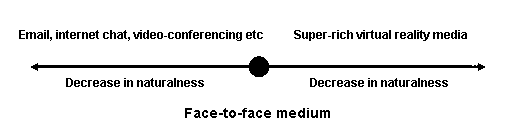 The highest naturalness
[Speaker Notes: We should also keep in mind the ideas of media naturalness theory, developed by Ned Kock. He  is best known for employing biological evolution ideas to the understanding of human behavior toward technologies, particularly information technologies. He developed media naturalness theory, an evolutionary communication media theory.

the media naturalness hypothesis (unlike its media richness counterpart) is compatible with the notion that, regardless of the obstacles posed by low naturalness media, individuals using those media to perform collaborative tasks may achieve the same or better task-related outcomes than individuals using media with higher degrees of naturalness.

 The media naturalness hypothesis argues that, other things being equal, a decrease in the degree of naturalness of a communication medium (or its degree of similarity to the face-to-face medium) leads to the following effects in connection with a communication interaction: (a) increased cognitive effort, (b) increased communication ambiguity, and (c) decreased physiological arousal. The media naturalness hypothesis has important implications for the selection, use, and deployment of e-communication tools. 

We should keep in mind this, talking about effctiveness of ICT use in schools.]
OECD PISA and ICT
The potential relation of the ICT to the student performance in MATH, SCIENCE, and READING has been studied in all the OECD PISA cycles.
In OECD PISA, all the participating countries were offered the opportunity to supplement the students’ questionnaire with an ICT module, designed to find out the research participants’ activities in the use of the ICT. 
OECD PISA cycles (2000 – 2015) show some results, which should be considered and analyzed in details
[Speaker Notes: OECD PISA countries had international option to administer the optional ICT familiarity component for the student questionnaire. For example, more than 40 countries in PISA 2009, 2012, and 2015 administered this ICT component.

The potential relation of the ICT to the student performance in MATH, SCIENCE, and READING has been studied in all the OECD PISA cycles.
In OECD PISA, all the participating countries were offered the opportunity to supplement the students’ questionnaire with an ICT module, designed to find out the research participants’ activities in the use of the ICT. 
OECD PISA cycles (2000 – 2015) show some results, which should be considered and analyzed in details]
Use of computers in regular classroom lessons (OECD PISA 2009; Latvia)
5/11/2017
[Speaker Notes: In general more frequent use of computers in regular classroom lessons results in lower achievement  in all subject areas. It is important that this happened not only in Latvia, but also in Germany, Greece, Japan and Korea. In about one-half of participating countries low-performing students make more frequent use of computers at school. Why it happens?  
It is possible that instructional strategy involve lower achieving students in greater amount of computer use
Lower performing students may be less effective in doing ICT tasks
Spending too much time on computer tasks could be a distraction from learning. 

For details see: OECD (2005). Are Students Ready for a Technology-Rich World? What PISA studies tell us. France, Paris, OECD Publications, ISBN 92-64-03608-3, 138 pp.]
Frequency of use of computers at home and at school and student performance on the PISA test scale
Same in Japan, Korea, New-Zealand,
Germany, Sweden, Greece, Portugal, Italy,
Turkey
Same tendency in all countries
[Speaker Notes: More frequent use of computers at home  is related with higher achievement in OECD PISA.

In the case of  Mathematics it was true for all participating countries.

BUT –

More frequent use of computers at school  had opposite effect  in several countries.]
ICT Program/Software use indexand student achievement (OECD PISA 2000 – 2006)
[Speaker Notes: This bar chart shows how frequency of  ICT use for programming tasks is related with achievement in reading (R), mathematics (M), Science (S) during three cycles of PISA (2000, 2003, 2006). We can see clearly, that less frequent use of ICT for programming activities is related with higher achievement in PISA tests. 


Next three slides are about OECD PISA ICT indices, developed from the ICT module of student questionnaire.]
ICT indices in OECD PISA
The set of ICT indices was developed in OECD PISA. These indices were available for that countries, which chose to administer The ICT familiarity questionnaire.
OECD PISA 2015 had the following indices regarding ICT use in school and in home:
availability of the ICT at home,
availability of the ICT at school,
use of the ICT at home to complete school-related tasks,
use of the ICT at school,
attitudes towards computers: limitations of the computer as a tool for school learning,
attitudes towards computers: computer as a tool for school learning.
[Speaker Notes: On the next slide I will show the structure of USESCH  (use of the ICT at school) index]
OECD PISA 2015
Nine items invited students to report on the use of computers for ICT related activities at school ( index USESCH). 
Five response categories vary from 
“Never or hardly ever”, “Once or twice a month”, “Once or twice a week”, “Almost every day”,
“Every day”.
 a) <Chatting on line> at school 
 b) Using email at school 
 c) Browsing the Internet for schoolwork
 d) Downloading, uploading or browsing material from the school’s website (e.g. <intranet>) 
 e) Posting my work on the school’s website 
 f) Playing simulations at school 
 g) Practicing and drilling, such as for foreign language learning or mathematics 
 h) Doing homework on a school computer 
 i) Using school computers for group work and communication with other students
[Speaker Notes: Module of ICT in OECD PISA student questionnaire contains nine items regarding the use ofcomputers for ICT related activities at school.

There were five response categories for each of items:
“Never or hardly ever”, “Once or twice a month”, “Once or twice a week”, “Almost every day”, “Every day”.

Index was combined from students answers to all nine items. Results of possible relation of this index and student achievement in OECD PISA test is on the next slide.]
Index of ICT use in school (PISA 2015)
Negative correlation also in several other countries (education systems): Austria, Belgium, Bulgaria, Czech Republic, Denmark, Estonia, Finland, Germany, Greece, Hong Kong, Hungary, Iceland, Ireland, Israel, Korea, Lithuania, Luxembourg, Poland, Portugal, Russian Federation, Slovak Republic, Uruguay
Correlation close to zero, but negative – Chinese Taipei, Colombia, Costa Rica, France, Netherlands, Singapore, Spain, Switzerland, Thailand, United Kingdom,
Correlation close to zero, but positive – Australia, Japan, Macao, Mexico
[Speaker Notes: So, what we got from analysis of possible relation between this index (USESCH), and student achievement in PISA test?
The result is negative correlation between USESCH and achievement in PISA test. It means that more use of computer in school is related with lower student achievement in all three test domains – MATH, READING, and SCIENCE.
Correlation is statistically significant.
This result was found not only in Latvia, but also in several other countries.]
OECD PISA and ICT
With an increase of the computer-time, the students’ average performance in all content areas of the study actually deteriorated. 
OECD PISA report says education systems which have invested heavily in information and communications technology have seen "no noticeable improvement" in Pisa test results for reading, mathematics or science
Andreas Schleicher, The OECD's education director, concludes:
 that school technology had raised “too many false hopes”.
 If you look at the best-performing education systems, such as those in East Asia, they've been very cautious about using technology in their classrooms
[Speaker Notes: Some more specific conclusions are depicted on the next slide.]
OECD PISA and ICT
Students who use computers very frequently at school get worse results
Students who use computers moderately at school, such as once or twice a week, have "somewhat better learning outcomes" than students who use computers rarely
The results show "no appreciable improvements" in reading, mathematics or science in the countries that had invested heavily in information technology
High achieving school systems such as South Korea and Shanghai in China have lower levels of computer use in school
Singapore, with only a moderate use of technology in school, is top for digital skills
[Speaker Notes: So, based on all results of OECD PISA regarding ICT use at school, an inportant question should be raised:]
Important!
This raises an important question regarding ICT integration in education – how can the use of computers enhance the learning process, creating an added value directly related to ICT use?
Problem of added value due to the use of ICT
Added value of ICT to the instruction process and outcome – something we cannot gain without  ICT
Is it possible to determine precisely this added value in different subject areas?
What are the main steps to reach understanding  of added value in… (physics, history, languages …)

This set of issues is one of the most important (and serious) challenges for teachers
In-service and pre-service  teacher training
Both in-service and pre-service teacher training includes ICT courses, but :
ICT Training is about software in most cases, and less attention is payed to problems regarding ICT integration in instruction with the main aim of getting added value
It is important to provide pre-service and in-service teacher training which brings to:
General (routine) knowledge and skills  of ICT use in instruction
Ability of innovative ICT use in different subject area
Ability to provide ICT related added value in instruction
Ability to use ICT in specific subject area with clear vision and understanding of  «WHY?», «WHEN?» and «HOW?» ICT should be used...
[Speaker Notes: On this slide the most important things regarding  pre-service and in-service teacher training  are presented]
Summary
ICT is still a challenge for teachers!
2) ICT is still a challenge for teacher trainers
3) The added value given by ICT use in different school subjects  is not obvious, because six cycles of OECD PISA clearly show that more intensive use of ICT in school is negatively related with student achievement in mathematics, science, and reading, almost all over the world.
THANK YOU FOR ATTENTION!
References
Andrejs Geske, Andris Grīnfelds, Andris Kangro (Editor), Rita Kiseļova, Linda Mihno (2015). Monograph Series: Educational Research in Latvia, Nr.8. Quality of Education: International Comparison. Latvia in OECD Programme for International Student Assessment. Riga: University of Latvia 2015, ISBN 978-9934-527-44-9. 335 pp. (http://www.ipi.lu.lv/publikacijas/ )
Sean Coughlan. Computers 'do not improve' pupil results, says OECD. http://www.bbc.com/news/business-34174796 ; September 15, 2015.
OECD (2011), PISA 2009 Results: Students on Line: Digital Technologies and Performance (Volume VI) http://dx.doi.org/10.1787/9789264112995-en 
Geske A., Grīnfelds A., Kangro A., Kiseļova R. (2016). Latvija OECD Starptautiskajā skolēnu novērtēšanas programmā 2015 – pirmie rezultāti un secinājumi. Rīga, Latvijas Universitāte, 130 lpp.,ISBN 978-9934-527-48-7.
Grinfelds A. (2007). Information and communication technology in schools of Latvia during three cycles of OECD PISA. Ghent, Belgium, ECER 2007, Network: 16. ICT in Education and Training.
OECD PISA PGB (2006). Outline of the PISA 2006 Initial Report and Questionnaire Indices. Seoul, March 2006, Meeting of PISA Governing Board, 36 pp.
OECD (2005). Are Students Ready for a Technology-Rich World? What PISA studies tell us. OECD, France, ISBN 92-64-03608-3, 138 pp.